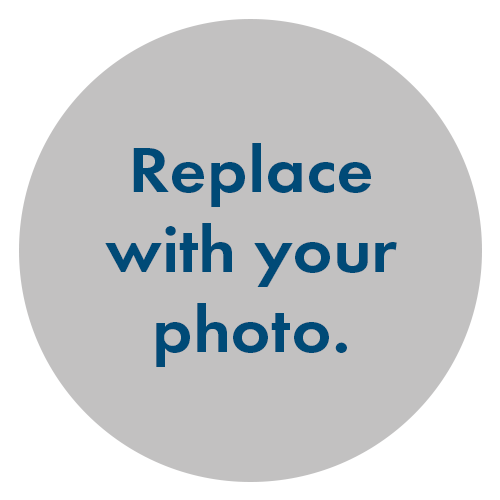 Prepare for Your 
Open Enrollment Appointment
Appointment Details:
Date: _____________		       Time: _____________



Appointment Type:       
          Phone                 Video Call                 In-person
Your Name
Title
Health Center
Phone Number
Email
Documents Needed for Appointment:
1040 Federal or State Tax Return
Wages and tax statement (W-2 and/or 1099)
Pay Stub
Self-employment ledger documentation
Social Security Administration Statements
Unemployment Benefits Letter
Permanent Resident Card, “Green Card”
U.S. passport
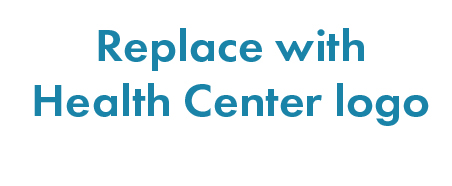 Health Center Name
website